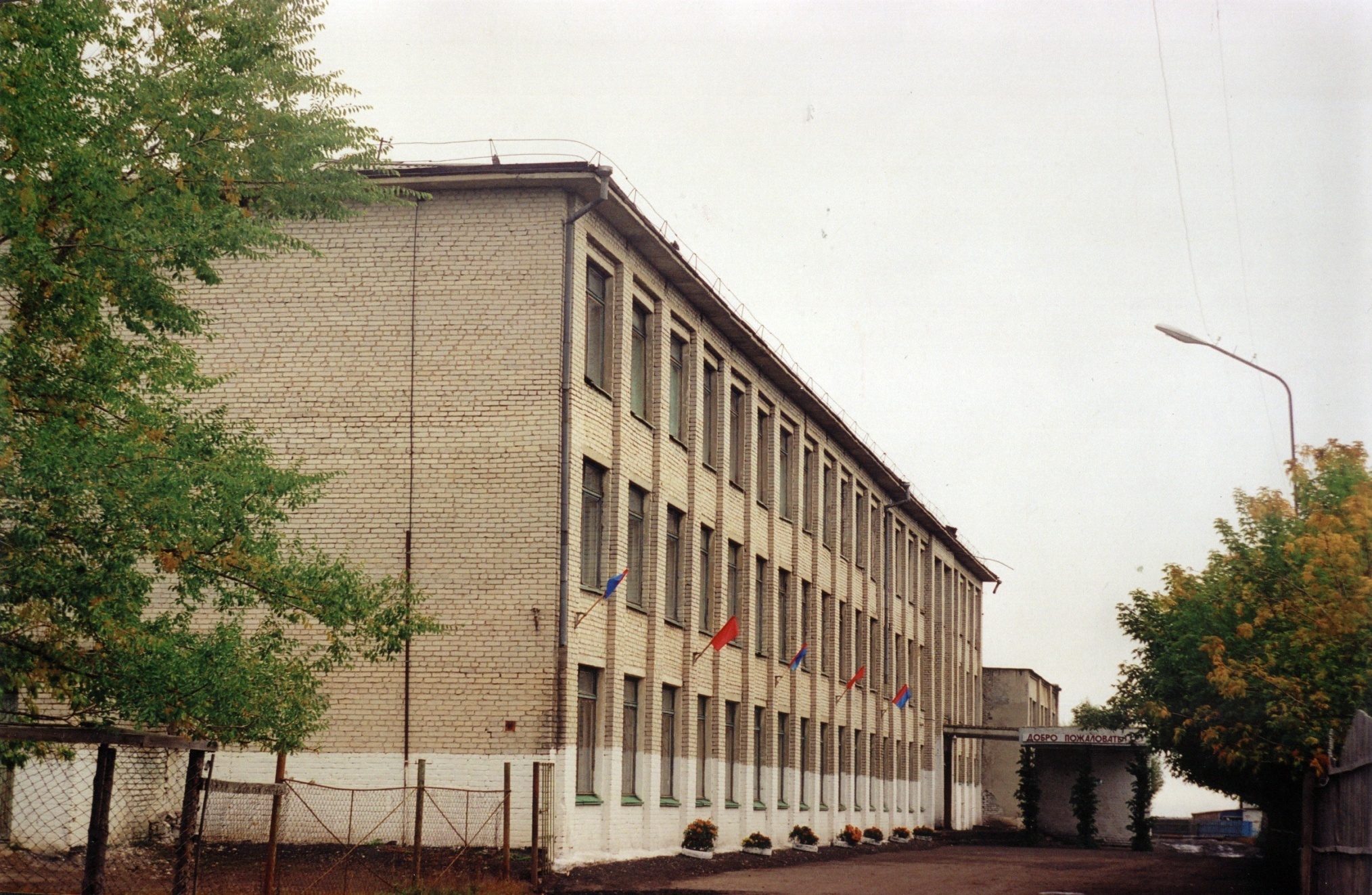 МКОУ «Белозерская средняя 
общеобразовательная школа»
Публичный отчёт директора 
Т.В.Еланцевой
Татьяна Владимировна Еланцева, почётный работник общего образования, директор МКОУ «Белозерская СОШ»
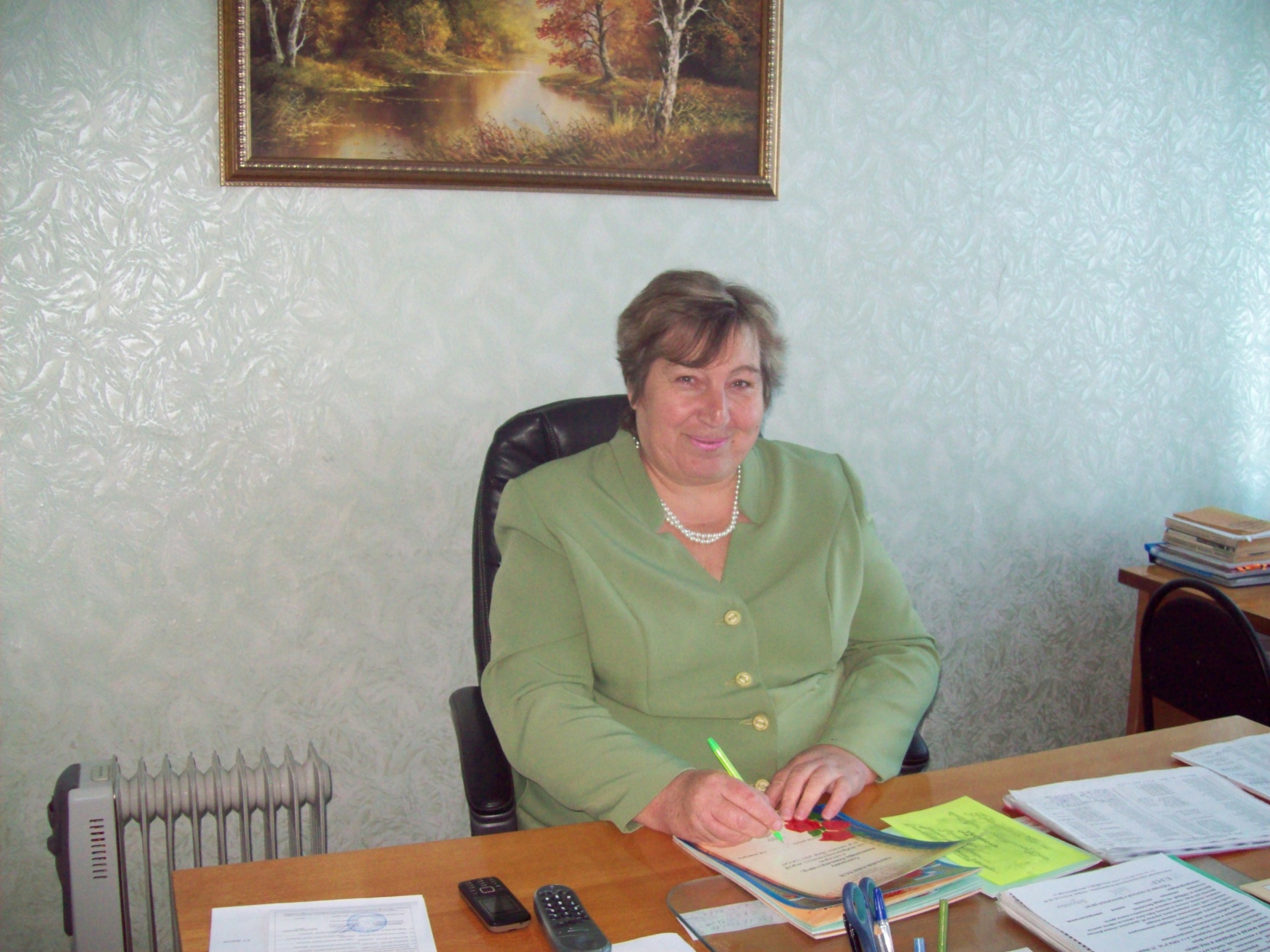 Информационная справка о школе.
В школе обучается - 608 ученик, в 30 классах–комплектах. 
Обучение проводится в две смены, по кабинетной системе. 
Педагогический коллектив насчитывает 61 педагогов, из них 5 - внешние совместители.
Образовательный уровень:
Всего педагогов- 59
Совместителей -5
Имеют высшее образование 49 человека – 83%
Высшее педагогическое -47 -79,6%
Высшее непедагогическое – 2 – 3,4%
Среднее специальное педагогическое -7 -16,6%
Среднее специальное непедагогическое – 2 -3,3%
Учатся заочно - 3 человек а– 5%
Курсовая подготовка
Методическая работа
2013 - 2017
Антикризисная программа развития «Школа профилактики и компенсации социальных угроз»
2013 - 2017 год
Взаимодействие школы и территориальных социальных микрогрупп села как условия предупреждения социальных угроз обучающихся
2015 - 2016
Проектирование образовательного процесса по предметам на основе индивидуальных образовательных программ как средство повышения качества образования (математика – 9 класс, русский язык – 11 класс, 7 класс, английский язык – 9, биология – 11, история – 7)
2013 – 2017
Опытно-экспериментальная работа «Взаимодействие школы и территориальных социальных групп села как условие предупреждения социальных угроз обучающихся».
   («Поможем по-соседски» в рамках движения «Социально-активное образовательное учреждение»)
Повышение квалификации
Внутришкольное повышение квалификации
Семинары,
круглые столы
Конферен-
ции, ШПМ, мастер-классы, проблемные группы
«Учительские сообщества»,
«Становление», «Качество образования», «Внедряем ФГОС ООО», «Современные технологии организации воспитательной работы», «Современные образовательные технологии»
«Современный урок в свете требований ФГОС», «Дифференциация и индивидуализация на уроках математики, залог успешной подготовки к  ГИА», «АРМ учителя», «Тврческие работы обучающихся на уроках русского языка», «Формирование воспитательной системы класса»
Школы педагогического мастерства:
Копытова Г.К. «Развитие творческих и интеллектуальных способностей обучающихся»
                 Мастер - класс:
Еланцева Т.В. «Творческие работы обучающихся на уроках русского языка и литературы»
                    Авторская школа
                   Горбунова Т.И. «Воспитательные технологии в урочной и внеурочной деятельности»
Творческие  группы:
Петрякова И.М. «Контроль знаний обучающихся с 
использованием интерактивных средств обучения»
2. Пряхина Т.Г., Сулейманова М.А. «ФГОС.  Формирование 
УУД»
3. Скорнякова Л.И. «Использование воспитательных 
технологий в условиях компетентностного подхода в 
воспитании обучающихся»
4. Скорнякова Л.И. «ОРКСЭ, воспитательное значение 
курса»
Методические объединения:
Постоянно – действующие семинары:
1. Пряхина Т.Г. «Профессиональный рост учителя».
2. Сулейманова М.А «Качество образования».
3 Копытова Г.К.   « Способы формирования УУД у 
младших школьников
Высокий профессиональный уровень педагогического  коллектива школы, накопленный опыт практической деятельности востребован на муниципальном и региональном уровне. В 2016-2017 учебном году были проведены следующие мероприятия: 
Межмуниципальное МО учителей музыки, творческий отчет, открытый урок Щербакова Г.Ю.
Открытый классный час для зам директоров, кл руководителей района Горбуновой Т.И.
Опыт по реализации ФГОС ООО по проблемам составления учебного плана, организации методической работы, по оценке качества образовательных достижений был представлен на региональном уровне
07.2016 –областное совещание руководителей ОО – Пряхина Т.Г.
11.2016 – ММЦ объединение руководителей ОО - Сулейманова М.А.
06.2017 – отчет о завершении регионального эксперимента – Скорнякова Л.И.
Участники  районного Фестиваля педмастерства
1 место - учитель начальных классов 
МКОУ «Белозерская СОШ 
им.Коробейникова» 
в номинации «Учитель – мастер»
Материально-техническое обеспечение
Ноутбуки, мультимедиа, экраны во всех кабинетах;
10 комплектов шахмат и  комплекты ЛЕГО- конструкторов, шахматная демонстрационная доска;
комплект методических пособий по ФГОС, электронные учебные пособия  с дидактическим материалом по ФГОС, учебно-наглядные и электронные пособия по всем предметам для обеспечения УВП по ФГОС  .
13 нетбуков для обучающихся;
7 цифровых микроскопов;
6 комплектов системы экспериментов  «Prolog»
документ-камера;
2 интерактивных доски;
комплекты  системы оценки качества знаний «Prokllass» 
интернет во всех кабинетах начальной школы.
Приоритетные направления воспитательной работы
1.   Воспитание социально-активной личности. 
2.   Профориентационная работа. 
3.   Проектная деятельность. 
4.  Работа с родителями.
5. Правовое воспитание.
6. Экологическое воспитание  и здоровьесбережение
7. Духовно-нравственное воспитание
8. Гражданско-патриотическое воспитание
9. Эстетическое воспитание
Модель внеурочной деятельности
Центральная
районная библиотека
МКОУ «Белозерская СОШ»
Районный дом культуры
ДЮСШ
Школа искусств
Детско-юношеский центр
Внеурочная деятельность
:школьные традиции
День здоровья;
Ежегодная конференция обучающихся;
Лыжный пробег «Белый Яр – Белозерское» (33 километра); 
Кросс «Савин – Белозерское» под девизом «Нет вредным привычкам»
Посвящение в первоклассники, старшеклассники;
Праздник цветов;
Слёт олимпийцев;
Школа безопасности;
День самоуправления;
Предметные недели.
Закладка аллеи первоклассниками и выпускниками
Элементы контроля учебно-воспитательного процесса
выполнение всеобуча;
состояние преподавания учебных предметов;
качество знаний , умений и навыков обучающихся;
качество ведения школьной документации;
выполнение учебных планов и программ;
подготовка и проведение итоговой аттестации за курс основной и средней школы;
организация предпрофильной подготовки;
выполнение решений педагогических советов и совещаний;
сохранение здоровья обучающихся;
реализация воспитательного потенциала образовательного процесса;
методическая работа;
опытно –экспериментальная работа;
ФГОС;
одарённые дети;
информатизация.
Результаты учебной деятельности
Результаты итоговой аттестации за курс средней (полной) школы в 2016-2017уч.г.
Результаты итоговой аттестации за курс основной школы в 2015-2016уч.г.
Основные направления Программы информатизации:
Оснащение образовательного процесса средствами информатизации;
Пополнение банка данных методических разработок
Создание единой информационной среды.
Создание автоматизированного места учителя
Капитальный Ремонт здания №2
Областное финансирование  - 7 000 000 рублей
Из них
3 547 846 рублей – ремонт мастерских
3 452 154 рубля – приобретение оборудования и материалов
Капитальный Ремонт здания №2
Федеральное финансирование  - 23 000 000 рублей
Из них
1 703 777,75 рублей – ремонт кровли Баяракской ООШ филиала МКОУ «Белозерская СОШ им.Коробейникова»
4 578 183 рубля – ремонт помещения столовой
16158219 рублей – ремонт мастерских
559 820,25 рублей – приобретение оборудования и материалов